BCG,GE,Mckinsey
models
BCG, GE, Mckinsey
Tools for strategy formulation
▶
▶ 1) BCG matrix

▶ 2)GE matrix

▶ 3)7-S McKinsey model
Bcg	---
▶ Boston consulting group growth share  matrix


▶ Market growth rate

▶ Firms relative position in the industry
Bcg—
▶ Some	firms may have	high market share  and some may have low market share.

▶ For some businesses, market growth rate  may be attractive while in others the growth  rate may be	very poor
Bcg--
▶ The matrix classifies business of a firm into  four distinct categories on the basis of  Market growth rate and firms relative  position in the industry
Bcg--
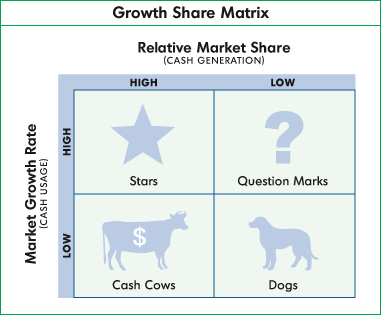 Bcg--
▶ Stars & question marks appear in high  Market growth
▶ Star is a market leader and question mark is  a follower
Bcg-
▶ Cash cows & dogs appear in	low Market  growth.


▶ A cash cow is a market leader while the dog  is a poor	follower.
Bcg--
▶ Stars need good investment support since  it operates	in a high growth market.


▶ Stars normally do not bring in immediate  profits but holds out great potential for the  future.
Bcg--
▶ Question marks—unlike stars their future  is uncertain.


▶ In addition they are in high risk category  while stars are in the medium risk category.
Bcg--
▶ Cash cows--	net	generator of resources.
Bring lot of cash to the company

▶ Brings higher profits. Do not need heavy  investments.

▶ Industry growth is low so expansion  possibility or need of investment is minimal.
Bcg--
▶ Dogs—Low industry growth and low MS.
.--cash traps
▶
▶ One or two businesses of company are  stars, one or two may be cash cows, few  may be question marks and few may be  dogs.
Bcg--
The company has to decide what to do  with each business. when the firm  completes this exercise, the top managers  are very clear about the analysis.
Bcg--
▶ 1) what to do with question marks?

▶ 2)can few of them turn to stars tomorrow with  the support of right investment & promotion?

▶ 3)What can be done to strengthen stars?
▶ 4)is	the time ripe to totally milk any of the  cash cow ?
▶ 5) which of the dogs should be sold out  immediately?
Bcg--
Wokhardt- BCG matrix
▶
▶ Stars-bulk drug business & export business

▶ Cash cows—domestic formulation business

▶ Question marks—animal health, diagnostics

▶ Dogs—neutraceuticals, hospital division
GE MODEL
GE MATRIX
▶
▶ Any company can appropriately rate its  different businesses for the purpose of  strategic planning on the basis of two  parameters

▶ industry attractiveness & company's  business strength
GE model
▶ How attractive is the industry?
▶ How strong is the firm in the industry?
▶ The firms would like to operate in the most  attractive industries and excel through its distinct  strength.
Ge model
Basic approach of GE model
▶
▶ When the industry is highly attractive	and  the company has the best of strength for  excelling in that industry, the business is  rated as the most important one for the  company. When the industry concerned is  least attractive and the company's strength  in excelling in that industry is very low, the  business is rated as the least important one.
Ge matrix
industry attractiveness
▶
1) Industry potential
▶
2)industries current size
▶
3)industry growth
▶
4)industries structure
▶
5)industry profitability
▶
Ge matrix
company's (Enterprise) business strength
▶
1) current market share
▶
2)growth rate
▶
3)differentiation strength
▶
4)Brand image
▶
5)corporate image
▶
GE matrix
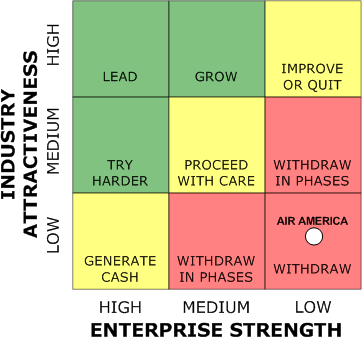 Ge matrix
Divided into nine cells
▶
▶ The upper left zone represent businesses  that are most important to the company


▶ The lower right zone represents businesses  that are least important to the company
Ge matrix
▶ The central diagonal zone represents  businesses that are medium in their  importance.


▶ Using the ratings in the matrix, the firm can  appropriately set its objectives and  strategies in respect of each of its business.
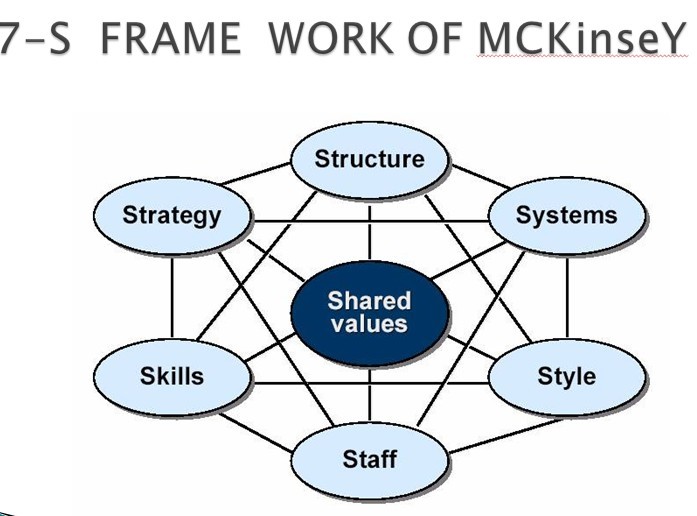 Mackinsey -7 s model
-- used as an organizational analysis tool to  assess and monitor changes in the internal  situation of an organization

▶ Purpose—1)To improve performance and  deliver the objectives
2)To maintain performance in the event of  a change
▶
Mckinsey--
If the	ORG to perform well, these seven
▶
elements need to be aligned and mutually  reinforcing. This	model	helps identify what  needs to be realigned to improve  performance, or to maintain alignment and  performance during any change.
▶ Types of changes – restructuring, new  processes, organizational merger	,  new systems, change of leadership
Mckinsey—7 S MODEL
Strategy is the	only element that determines  the performance.

▶ Strategy is the final outcome of  shared values

▶ and the latter is the outcome of system,  structure, style, skills, staff.
McKinsey
▶ Strategy  values
shared
skills  staff  style
▶
▶
▶
Structure
Systems
▶
Mckinsey—7 S
▶ Strategy, system, structure—Hard elements
▶ "Hard" elements are easier to define or identify and  management can directly influence them eg-  strategy statements; organization charts and  reporting lines; and formal processes and IT  systems.
▶ Shared values, style, skills, staff—Soft  elements
▶ "Soft" elements, on the other hand, can be more  difficult to describe, and are less tangible and more  influenced by culture.
Mckinsey
▶ Shared values --- what an organization stands for  and believes in. This includes things like the long  term vision of the organizations, its charitable  ideals, or its core guiding principles. Eg-- the core  guiding principle at McKinsey is	professionalism.
▶ Eg-Tata group—core values—Integrity, unity
Toyota Motors---Integrity, Humility
▶
▶ Staff refers to the number and type of people  employed by the organization.
▶ Skills refers to the learned capabilities of staff  within the organization.
Mckinsey-7 s
▶ Style----
▶ Style refers to the way things are done  within the organization, that is, the work  culture.
▶ A leader inculcates the work culture.
▶ Org	do well because of	good leadership
and they fail because of bad leadership.  what type of goal gets chosen by the
▶
organization will determine what type of  leadership will fit
Mckinsey--
▶ Strategy refers to the	action plans an org has  for the allocation & optimization	of its  resources to achieve specific goals.
Structure refers to the shape the ORG would  create	to deliver its objectives. Eg– Tall  structure or a flat structure

systems are the practices and procedures that  an org uses to get things done, e.g. financial  systems, information systems, recruitment  systems